splesson
Like subscribe and share this channel
Induced electric field
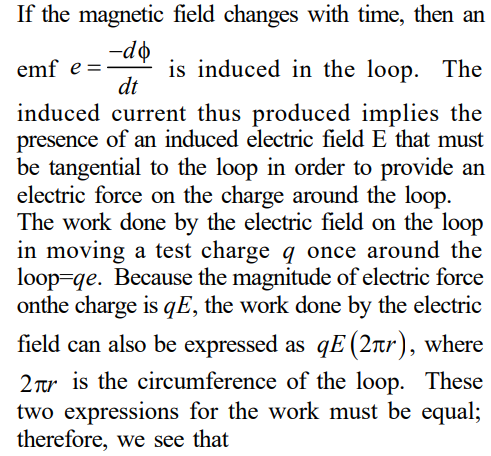 Induced electric field
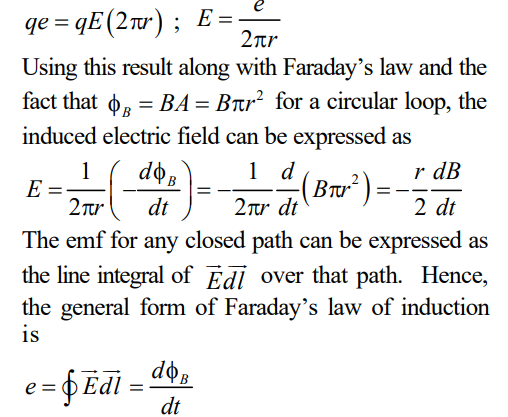 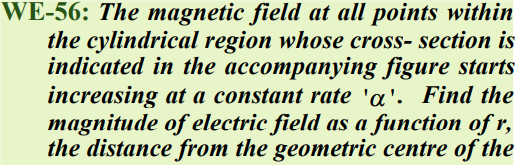 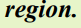 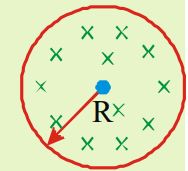 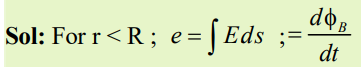 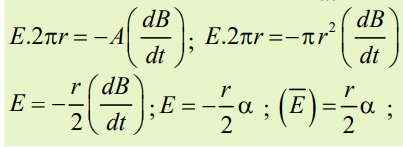 solution
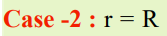 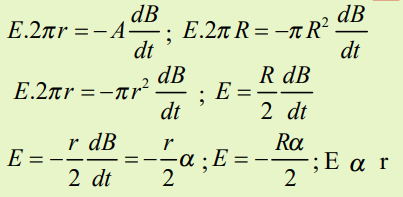 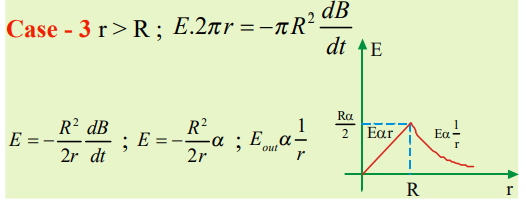 Question
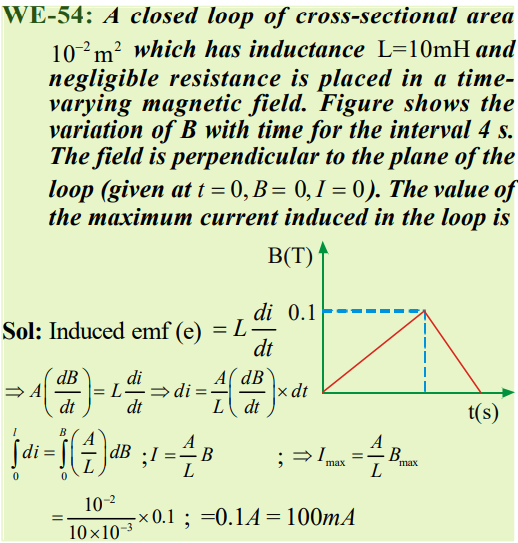 Home work